ΤΗΛΕΣΚΟΠΙΑ –ΕΝΑ ΜΑΤΙ ΣΤΟ ΣΥΜΠΑΝ!!!
Επιμελεια Κατερίνα Παπαδημητρίου 
 MSc in Clinical Biochemistry and Molecular Diagnostics 
M.Med Sci in Assisted Reproduction Technology
Το τηλεσκόπιο είναι ένα όργανο που με τους φακούς και τα συστήματά του …..
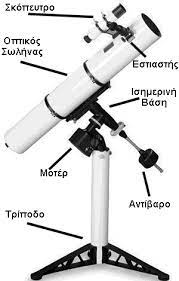 Μαζεύει το φως από τα διάφορα 
σημεία του σύμπαντος με φακό και 
 από αντικείμενα όπως 
τα άστρα και οποιοδήποτε 
ουράνιο σώμα
Μεταφέρει το φως αυτό στο μάτι μας και εμείς στη συνέχεια αναλύουμε τις πληροφορίες που υπάρχουν μέσα σ’αυτό!!!!
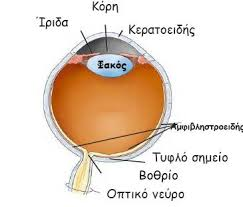 Το κύριο χαρακτηριστικό τους είναι το άνοιγμά τους ,ο φακός τους δηλαδή
Οι κατηγορίες τηλεσκοπίων  είναι :
Α. Τα ΔΙΟΠΤΡΙΚΑ που χρησιμοποιούν φακούς.
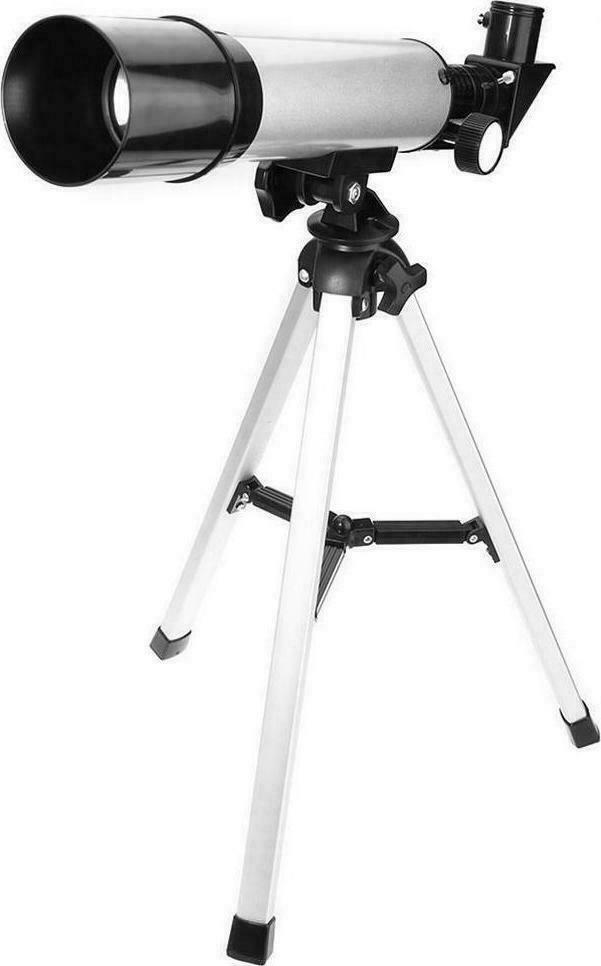 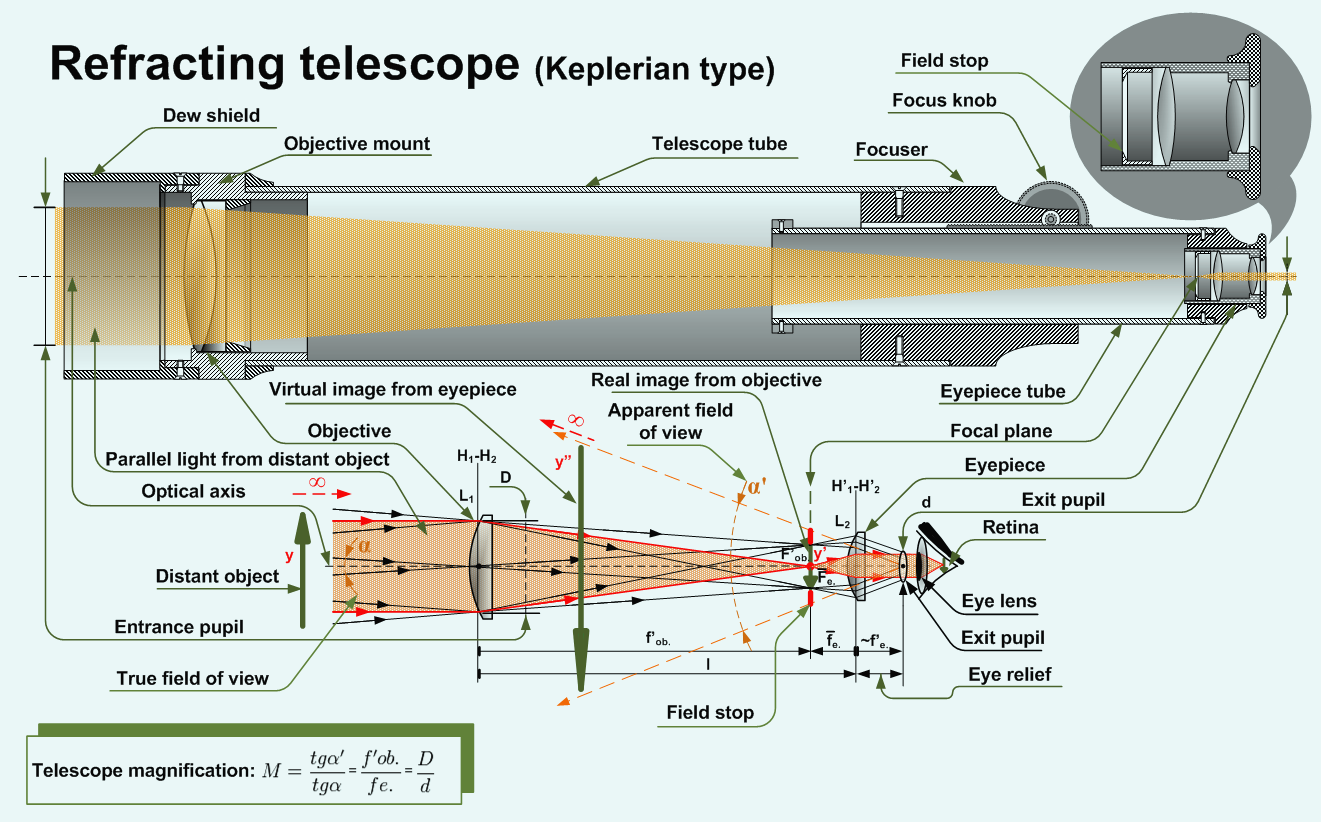 Πλεονεκτήματα:

 Τα διοπτρικά , έχουν πιο μακρύ σωλήνα .
Το φως το μαζεύουν με ένα φακό που λέγεται συγκλίνων γιατί μαζεύει τις ακτίνες στα μάτια μας!!!
Είναι εύκολα στη χρήση τους, δεν χρειάζεται ιδιαίτερη συντήρηση.
Χρησιμοποιούνται για ουράνιες και για επίγειες παρατηρήσεις.
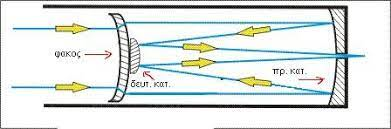 Μειονεκτήματα:
Παρουσιάζουν κάποιες φορές χρωματικές αλλαγές στο 
 φάσμα του λευκού φωτός.
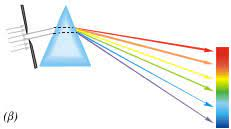 Πιάνουν μεγάλο χώρο λόγω του σωλήνα τους
Είναι ακριβότερα λόγω των φακών που περιέχουν!!!
Β. Τα ΚΑΤΟΠΤΡΙΚΑ ,αυτά που χρησιμοποιούν κυρίως καθρέπτες
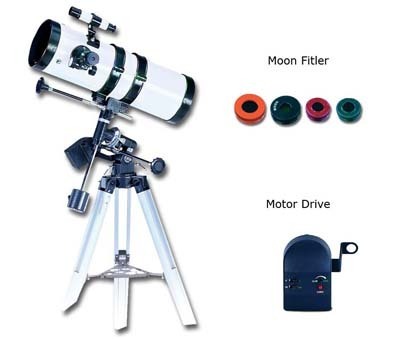 Πλεονεκτήματα
Στο εσωτερικό του σωλήνα υπάρχουν καθρέπτες αντί για φακούς και κάνουν διαδοχικές ανακλάσεις του φωτός, οδηγώντας το στο σημείο που θέλουμε. Έτσι από- κωδικοποιούμε τις πληροφορίες που φέρνει το φως.
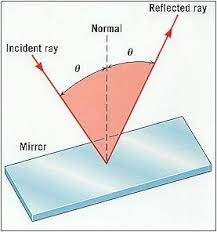 Συλλέγουν καλύτερα το φως
Είναι  φθηνότερα.
Χρησιμοποιούνται κυρίως για ουράνιες.
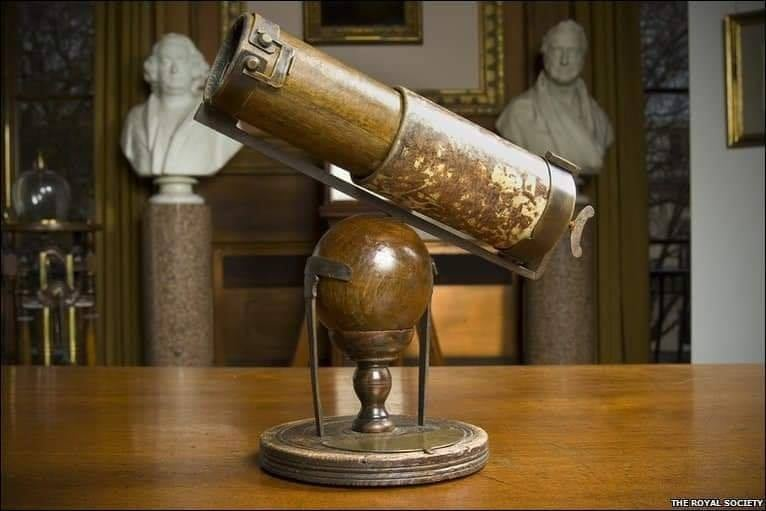 Τέτοιο τηλεσκόπιο χρησιμοποίησε ο Νεύτωνας
Μειονεκτήματα
Χρειάζονται περισσότερη συντήρηση
Είναι απαραίτητη η προσεκτικότερη στόχευση του αντικειμένου
Γ. Τα ΚΑΤΑΔΙΟΠΤΡΙΚΑ, που χρησιμοποιούν και καθρέπτες και φακούς
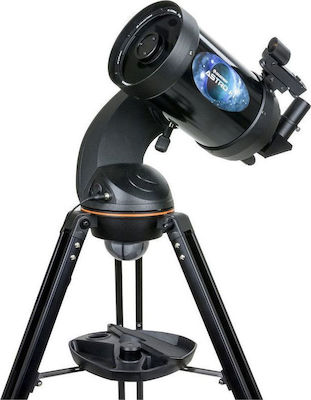 Πλεονεκτήματα:
Διαθέτουν και φακούς και κάτοπτρα (καθρέφτες)
Η κατασκευή τους είναι τόσο μελετημένη ώστε καταλαμβάνουν μικρότερο χώρο ως αντικείμενο
Χρησιμοποιούνται περισσότερο για ουράνια παρατήρηση.
Δίνουν μεγαλύτερη ακρίβεια στην παρατήρηση από τα
    κατοπτρικά .
Μειονεκτήματα:
Ακριβότερα από τα κατοπτρικά
Εμπειρικά θα σας πω ότι το καλύτερο τηλεσκόπιο για έναν απλό άνθρωπο είναι …….
αυτό που μπορείς να βάλεις στο σακίδιό σου και αυτό είναι το διοπτρικό τηλεσκόπιο.
Δ. Το ΡΟΜΠΟΤΙΚΟ τηλεσκόπιο, το οποίο είναι 
    υψηλής τεχνολογίας
.
1.Τηλεσκόπιο Hubble
Το τηλεσκόπιο Hubble μπήκε σε τροχιά γύρω από τη γη το 1990 με τη βοήθεια του διαστημοπλοίου Discovery
Έμεινε στο διάστημα περίπου 32 χρόνια και έδωσε πολύτιμες πληροφορίες για άστρα και τη δημιουργία τους για γαλαξίες και το ταξίδι τους, για μετεωρίτες κ.α.
Χαρακτηρίστηκε το μάτι του διαστήματος.
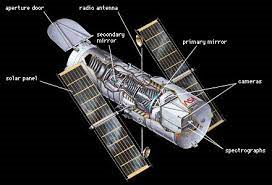 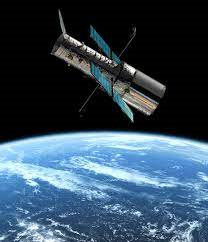 2.Τηλεσκόπιο  James Webb
Το Δεκέμβριο του 2021 εκτοξεύθηκε και μπήκε σε “δουλειά” ένα πιο εξελιγμένο τηλεσκόπιο το  James Webb.
Πήρε το όνομά του από τον διευθυντή της NASA, αυτόν που ανέλαβε τα ταξίδια στη Σελήνη με το πρόγραμμα Απόλλων.
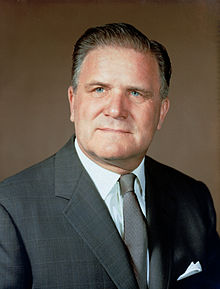 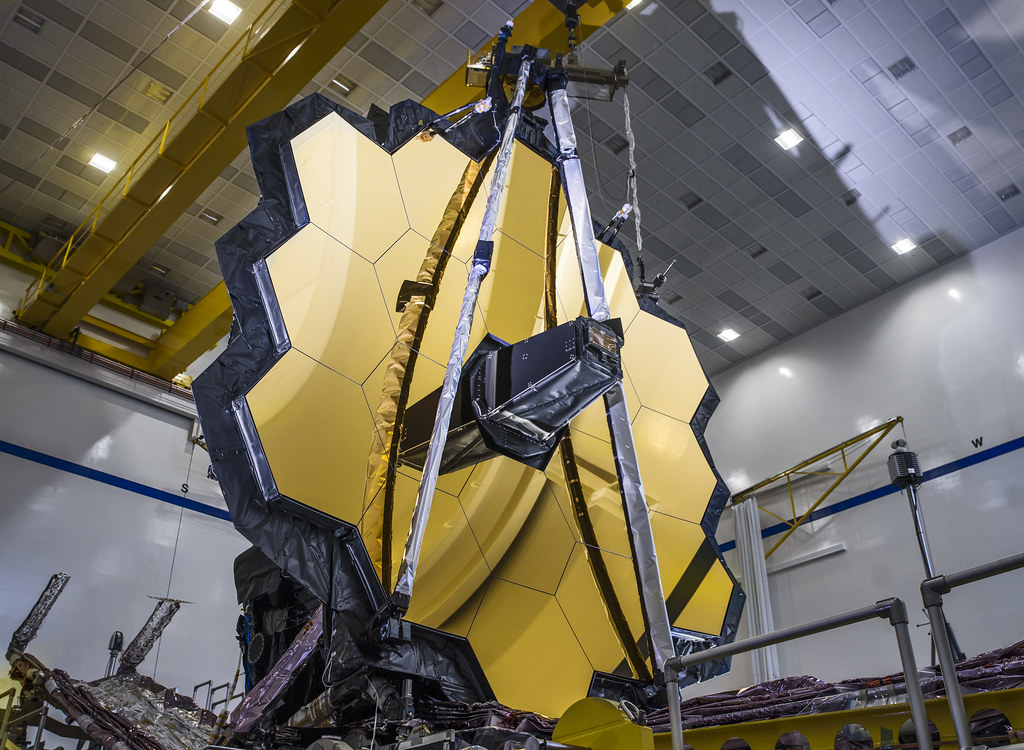 Είναι πιο σύγχρονο τηλεσκόπιο
Ο φακός του έχει διάμετρο 6,5 μέτρα
Δεν αντικαθιστά το Hubble
Ανιχνεύει πολύ πιο μακρινά σημεία
Ερευνά τα πολύ απομακρυσμένα άστρα και γαλαξίες
Διατηρεί το εσωτερικό του σε θερμοκρασία -223 βαθμούς Κελσίου για να μην αλλοιώνεται το φως που μπαίνει στους φακούς του
Είναι κατασκευασμένο από πιο πολύτιμα μέταλλα από τα άλλα τηλεσκόπια
Βρίσκεται σε μια περιοχή του ηλιακού μας συστήματος που λέγεται Λαγκράνζ. Αυτή η περιοχή απέχει 1,5 εκατομμύρια χιλιόμετρα από τη Γή!!
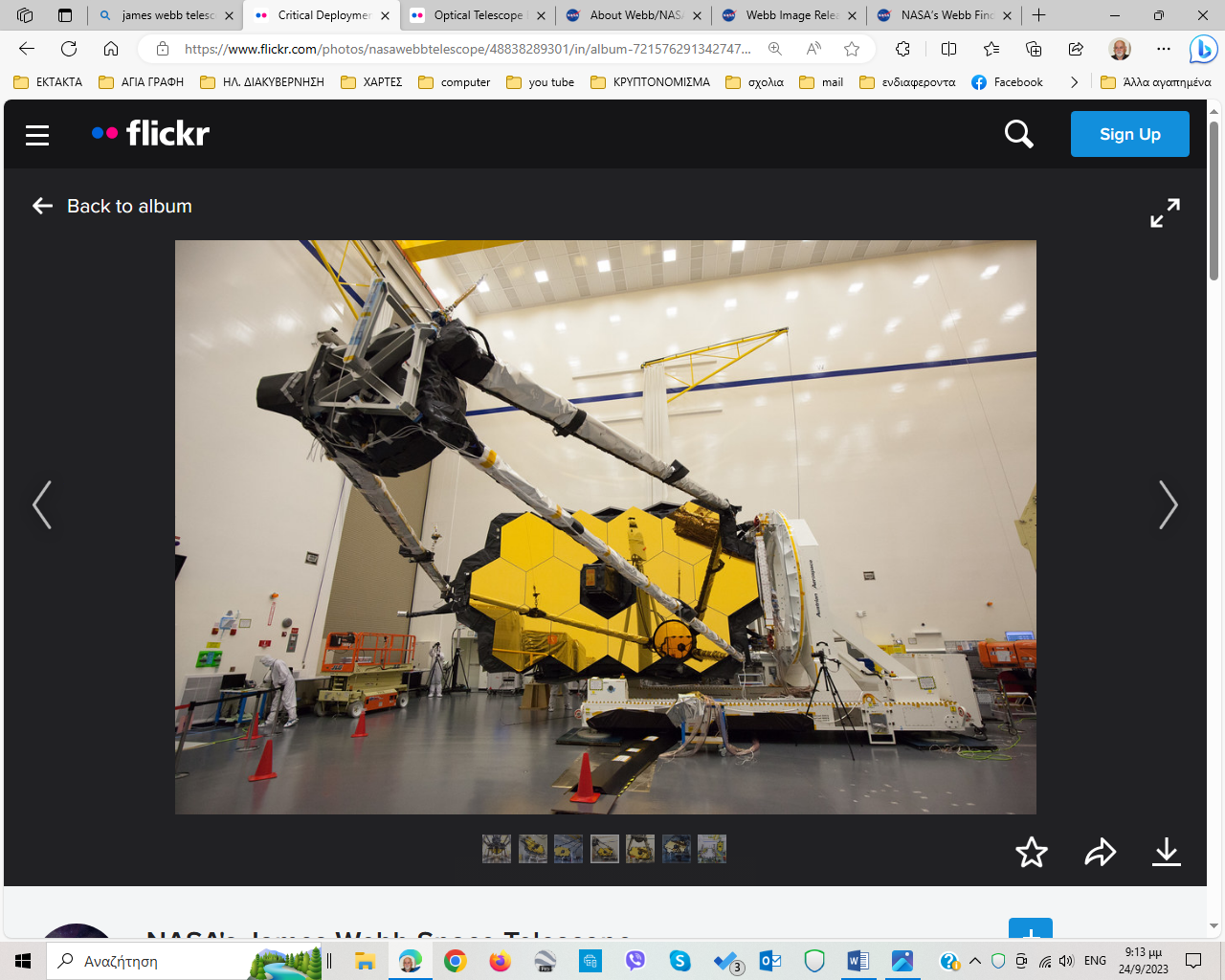 Ένα βασικό στοιχείο είναι η στήριξη των επίγειων τηλεσκοπίων
Υπάρχουν οι παρακάτω τύποι στήριξης:
Αλταζιμουθιακές που κατευθύνουν το τηλεσκόπιο οριζόντια και κάθετα.
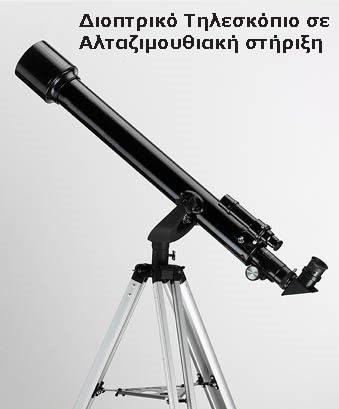 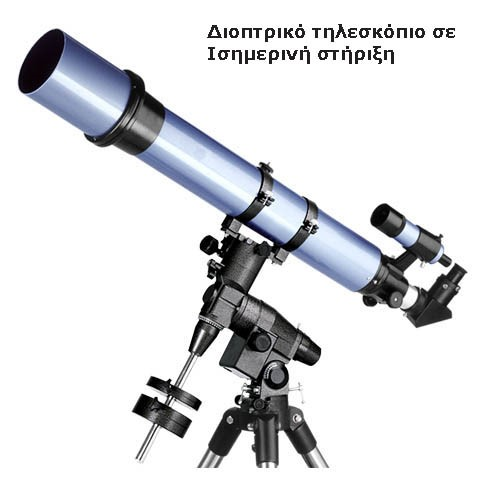 Ισημερινές στηρίξεις ,προσανατολίζονται 
       αυτόματα  με την περιστροφή της γης
Στήριξη με μοτέρ, όπου κρατιέται το τηλεσκόπιο πολύ  καρφωμένο στο στόχο του
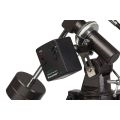 Ευχαριστώ πολύ!!